36-617: Applied Linear Regression
Multilevel Models – The Basics II
Brian Junker
132E Baker Hall
brian@stat.cmu.edu
11/9/2022
1
TexPoint fonts used in EMF. 
Read the TexPoint manual before you delete this box.: AAAAAAAAAAAAAAAAAA
Announcements
Quiz 06 (the short answer part) will be graded shortly.
HW 06 due tonight 1159pm (new std due date!)
HW 07 is out; due next Weds
Final Report Project
Assigned in pieces; first piece will be next week or the following week
Reading for next week:
Finish G&H Ch 13 and read G&H Ch 14(in week09 folder)
11/9/2022
2
Outline
Three Ways to Write The Model
Brief intro to library(lme4) and lmer()
lmer() notation / modeling language
Minnesota Radon Levels, Part 2
Predicting county means with log(uranium)
Intercept-only random-interecept model
Random-intercept model with level 1 predictors
Random-intercept model with level 1 and level 2 predictors
More than one random effect
Random intercept, random slope
Correlation between random effects
There is a lot of good code in mn-radon.r, that you will want to use as the course progresses.
11/9/2022
3
Different ways to write the random-intercept model
Multi-level Model (emphasize regression)


Variance Components Model (substitute for aj)


Hierarchical Model (emphasize distributions)
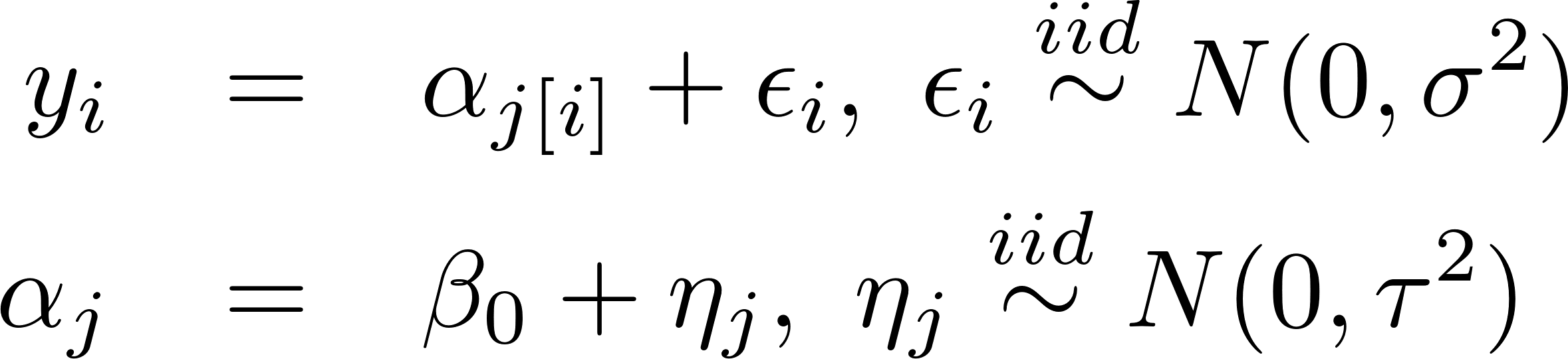 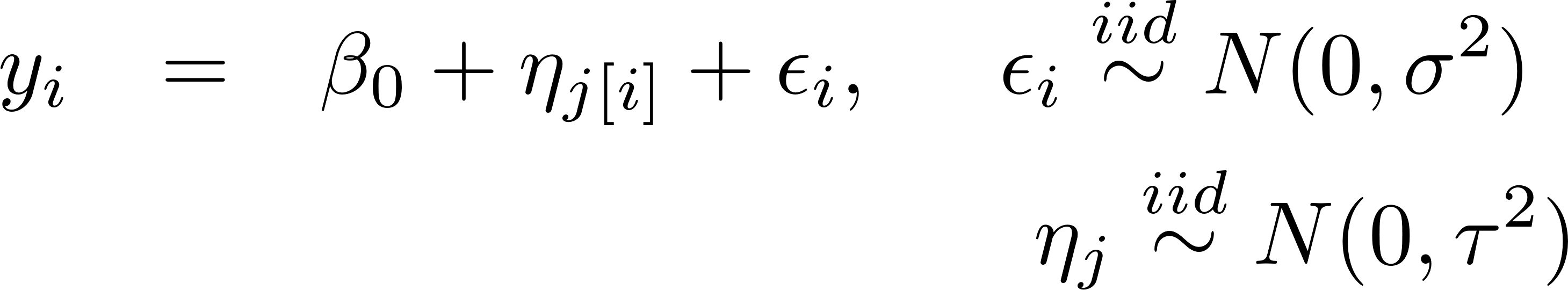 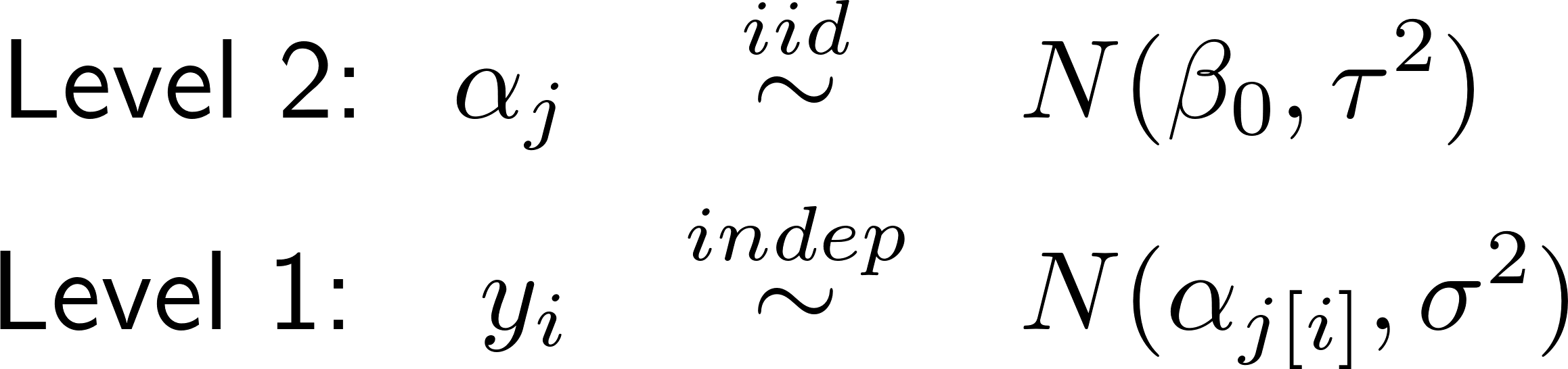 11/9/2022
4
Multi-level Model (a.k.a. Hierarchical Linear Model)
Emphasize Regression Structure



Easy to use intuitions from lm() at each “level” of the model, to build and evaluate models
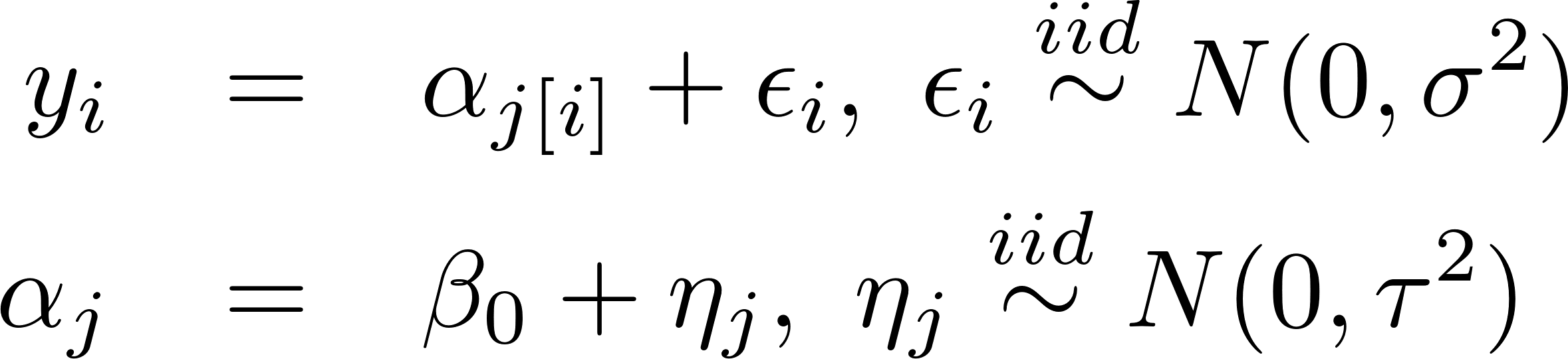 Level 1
Level 2
11/9/2022
5
Variance Components Model
x
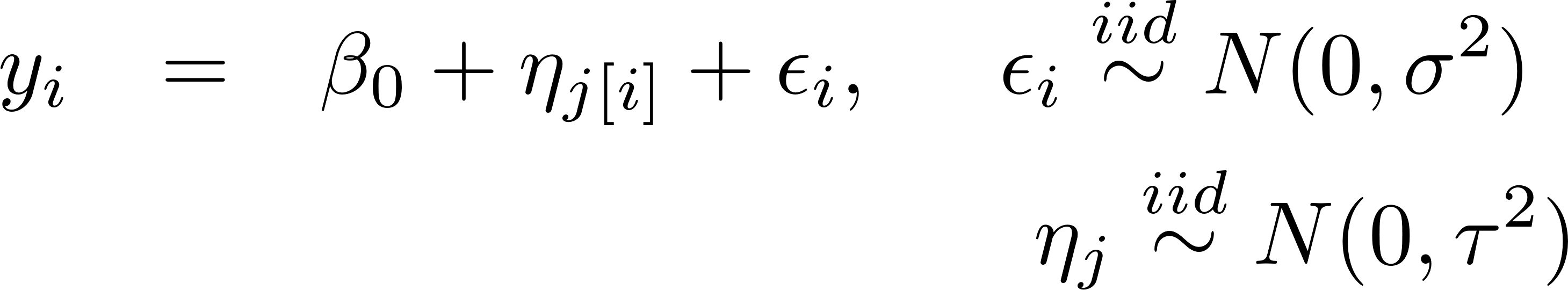 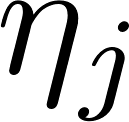 Intra-class correlation (ICC)
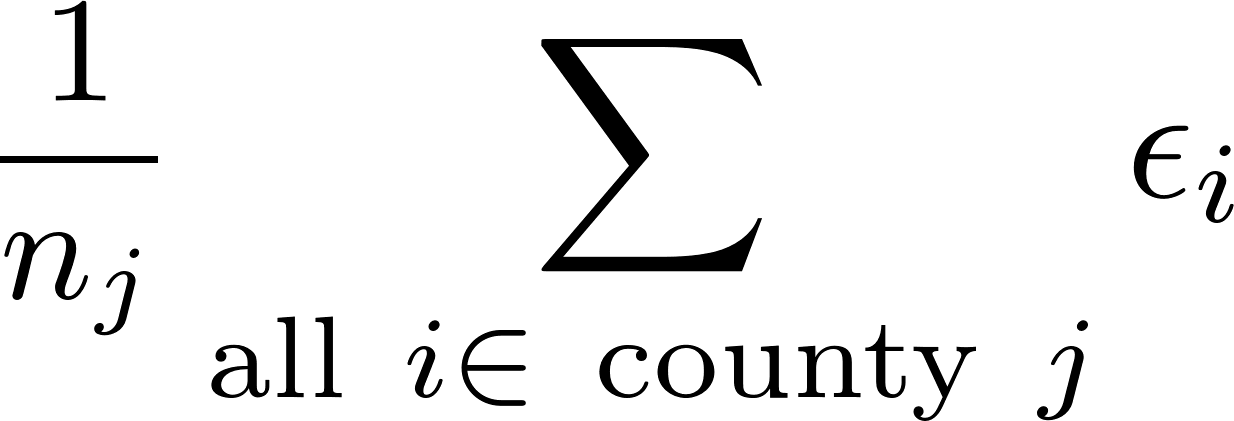 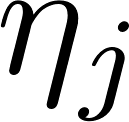 reliability
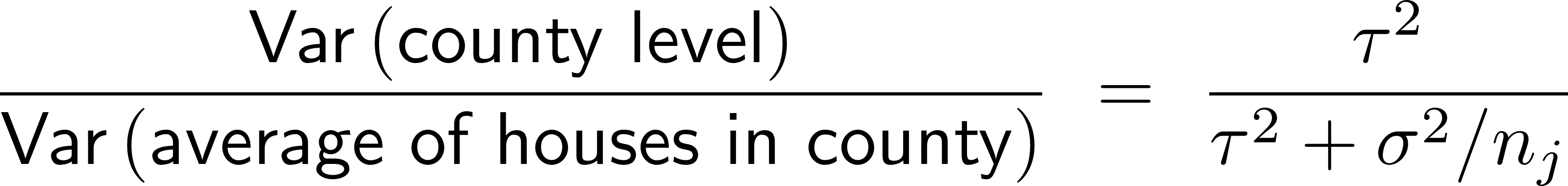 11/9/2022
6
Hierarchical (Bayes) Model
Emphasize Distribution Structure


Emphasize Bayesian point of view


Emphasize two-stage (multistage) sampling
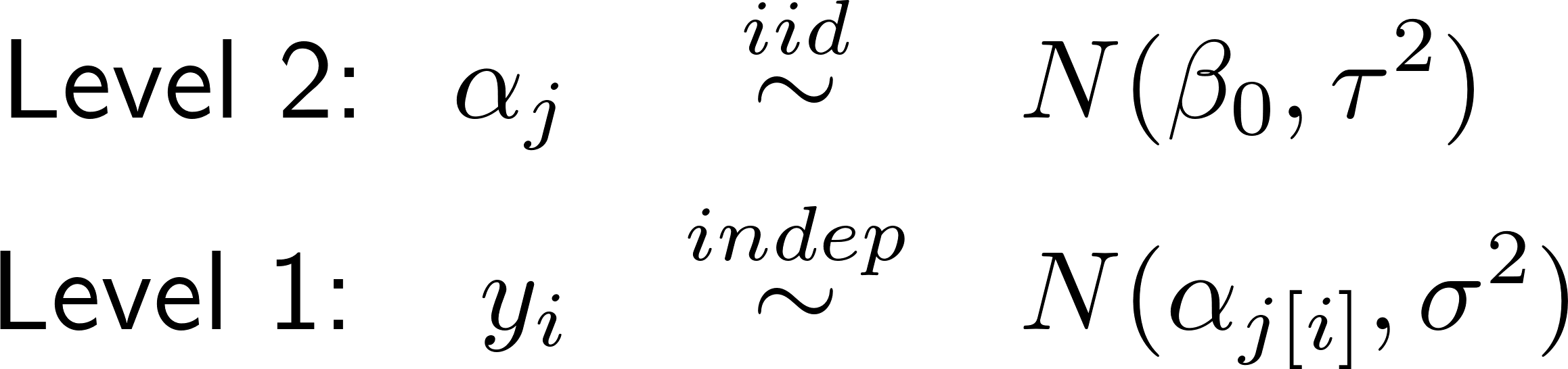 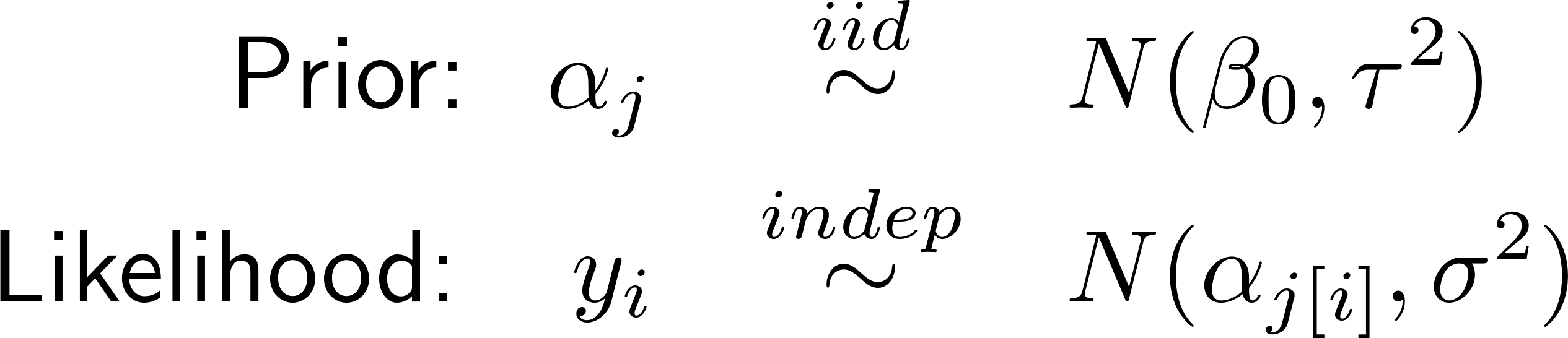 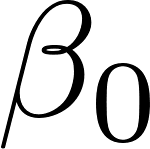 Mean radon across MN
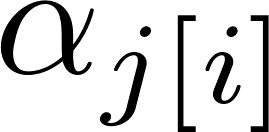 County-level differences
from grand mean
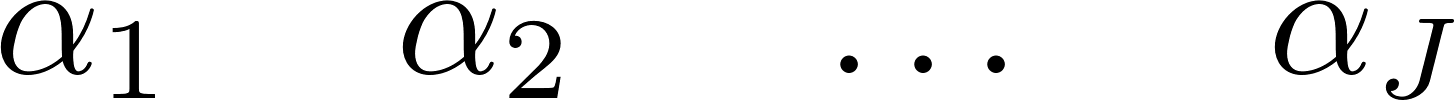 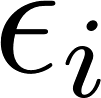 individual house levels
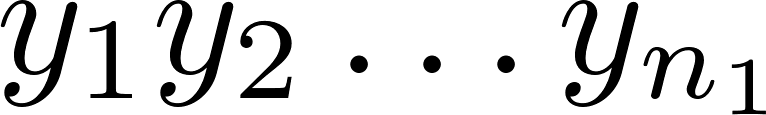 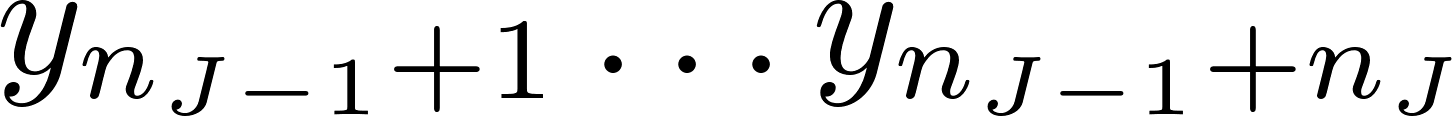 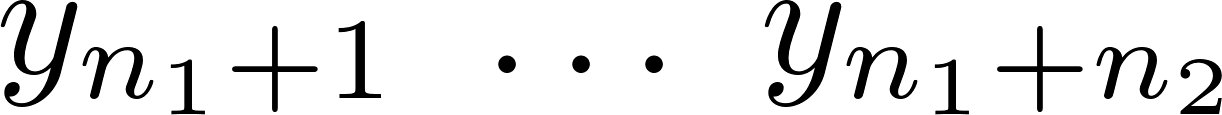 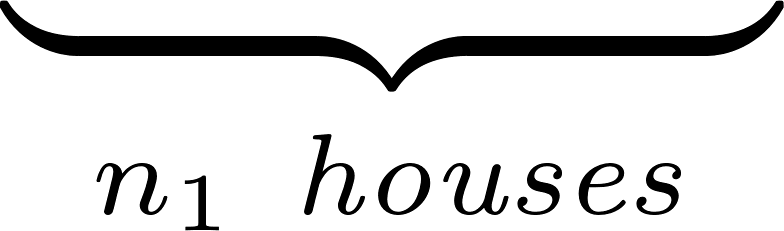 11/9/2022
7
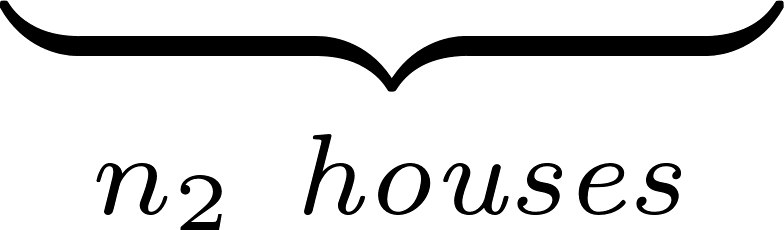 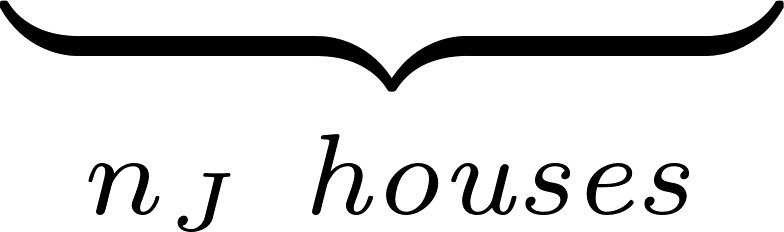 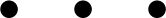 A brief introduction to lmer()…
*Not library(Matrix) as in G&H
**Not lmer() again as in G&H
11/9/2022
8
lmer() notation follows the variance components formulation…
Multilevel model:


Variance components model:


lmer() model:
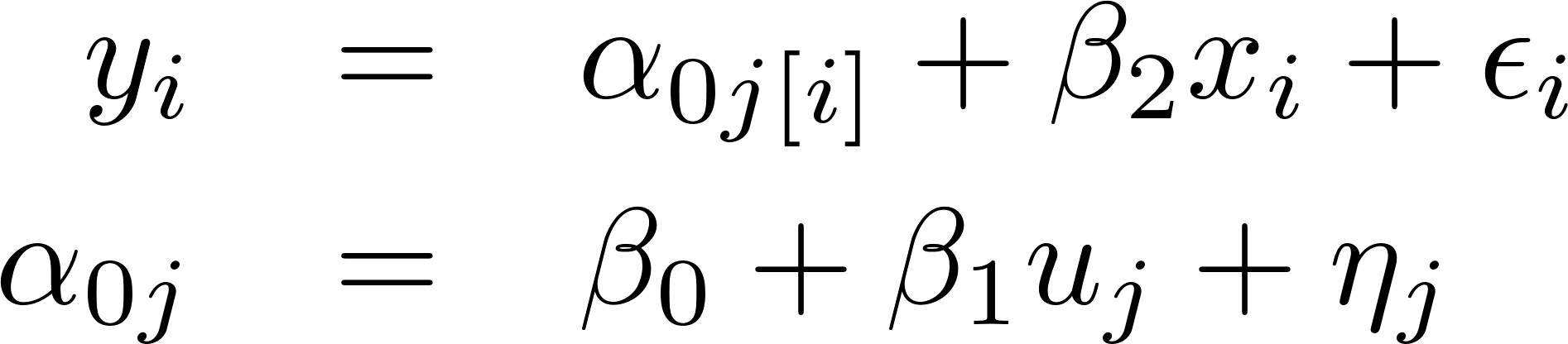 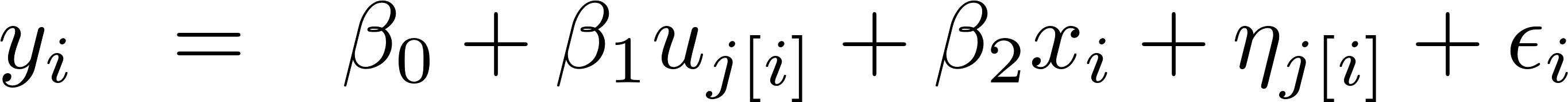 + ²i
1  +
lmer(y  ~       u   + x + (1 | group))
11/9/2022
9
Fixed Effects, Random Effects
Fixed effects are considered to be “fixed but unknown” and we try to estimate them, e.g. with lm(), or the non-parenthesis terms in lmer()
Random effects are considered to be draws from a distribution (not fixed)
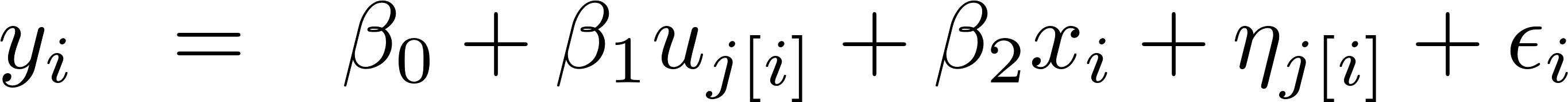 lmer(y  ~        u    +  x   + (1 | group))
11/9/2022
10
lmer() notation examples…
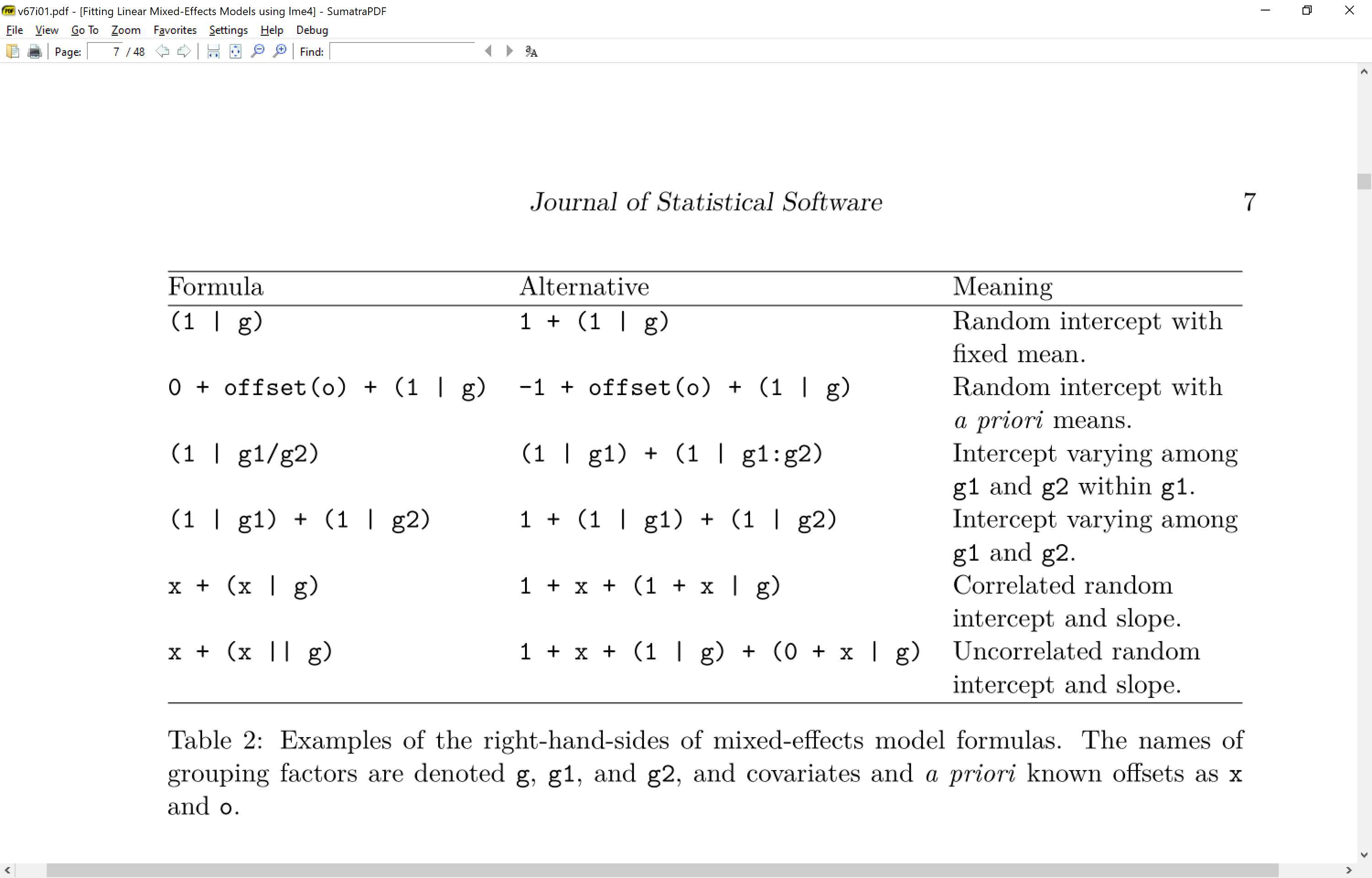 From: Bates, D., Mächler, M., Bolker, B., & Walker, S. (2015). Fitting Linear Mixed-Effects Models Using lme4. Journal of Statistical Software, 67(1), 1–48. https://doi.org/10.18637/jss.v067.i01
11/9/2022
11
Try it with the random intercept model…
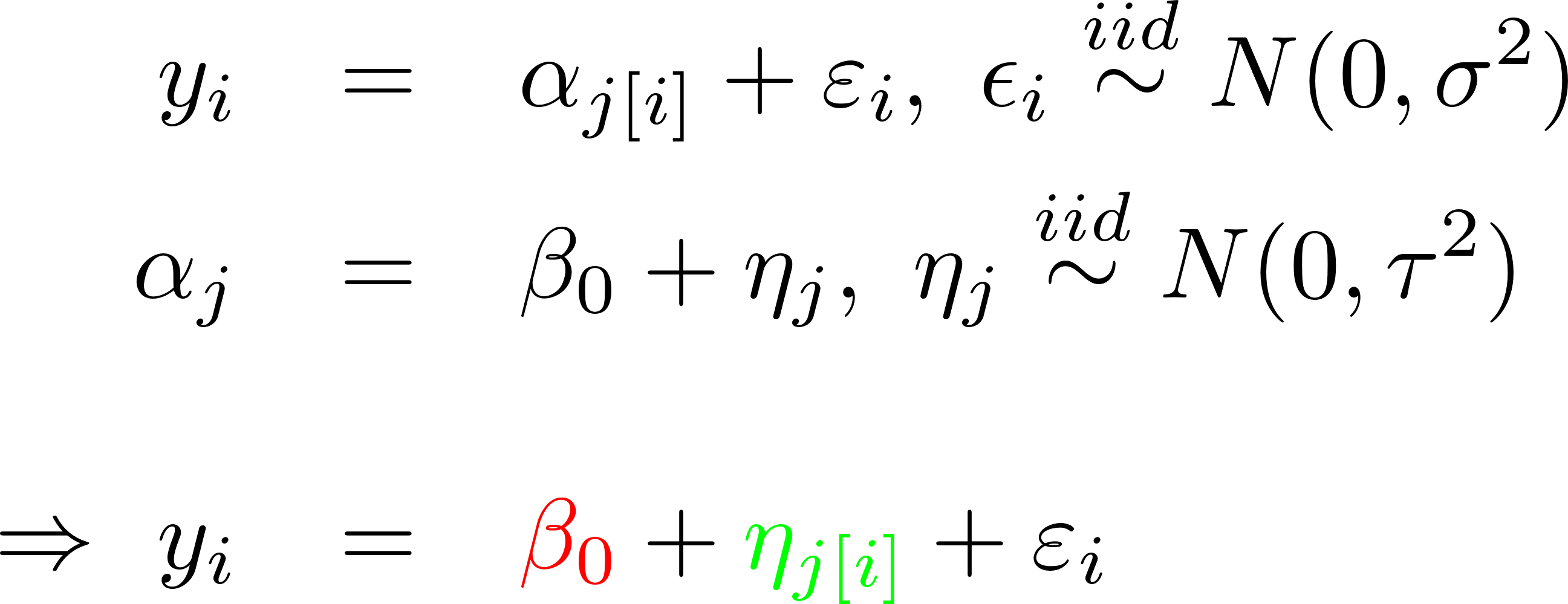 Level 1
Level 2
Variance Components Model
R…
11/9/2022
12
Minnesota Radon Levels, Part 2
> str(mn.radon)
'data.frame':   919 obs. of  7 variables:
 $ radon      : radon level in each house
 $ log.radon  : log(radon)
 $ floor      : where measured: 0 = basement; 1 = 1st floor
 $ county.name:  name of county
 $ county     : numerical index of county
 $ uranium    : average uranium content of soil, per county
 $ log.uranium: log(uranium)> attach(mn.radon)> y <- log.radon> x <- floor> u <- sapply(split(log.uranium,county), function(x){x[1]})> detach()
> rand.int.model <- lmer(y ~ 1 + (1|county.name))
11/9/2022
13
Is log(uranium) useful in the model?
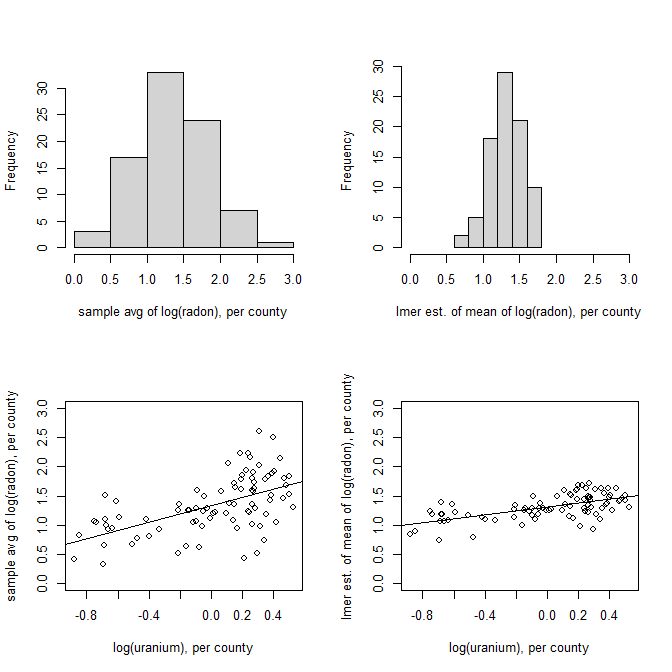 > par(mfrow=c(2,2))
> county.means <- sapply(split(log.radon,+ county), mean)
> hist(county.means,nclass=6,xlim=c(0,3),+ main="", xlab="avg log(radon), per county")
> ajhat <- fixef(ran.int.model) ++ ranef(rand.int.model)$county.name[,1]
> hist(ajhat,nclass=6,xlim=c(0,3), main="",+ xlab="lmer est. of mean log(radon) ")
> plot(county.means ~ u, ylim=c(0,3),+ xlab="log(uranium), per county",+ ylab="avg log(radon), per county")
> abline(lm(county.means ~ u))
> plot(ajhat ~ u, ylim=c(0,3),+ xlab="log(uranium), per county",+ ylab="lmer est. of mean log(radon) ")
> abline(lm(ajhat ~ u))
> summary(lm(county.means ~ u))        Est      SE  t-val     p-val    
(Int)  1.33    0.04  30.34   < 2e-16 ***
u      0.71    0.12   6.20  2.06e-08 ***
> summary(lm(ajhat ~ u))        Est      S   t-val     p-val    
(Int)  1.31    0.02  70.97   < 2e-16 ***
u      0.33    0.05   6.95  7.61e-10 ***
11/9/2022
14
Suggests:
Instead of


	we could try to fit
Variance components form:
lmer model:
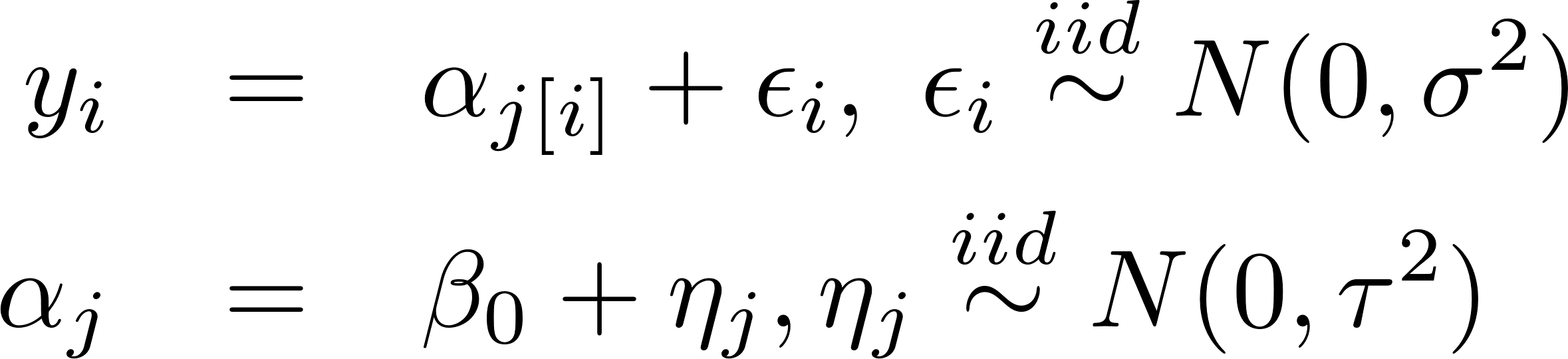 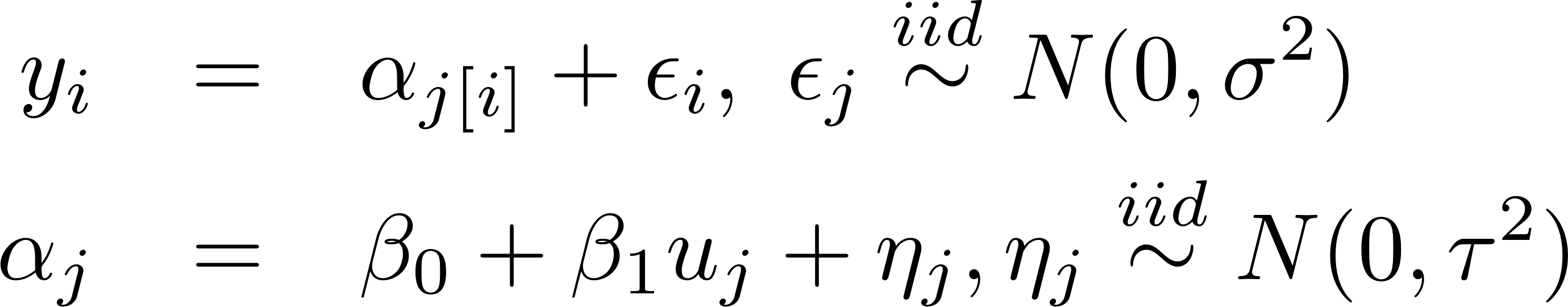 Uj = log(uraniumj)
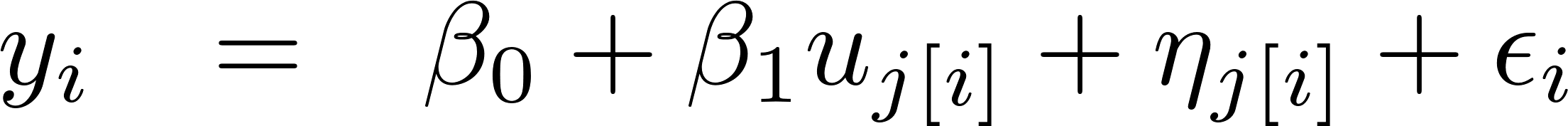 lmer( y ~ 1 + log.uranium + (1|county.name))
11/9/2022
15
Fitting this model to the radon data…
> fixef(lmer.intercepts.depend.on.log.ur-
    anium)
(Intercept) log.uranium 
  1.3330508   0.7191188 
> ranef(lmer.intercepts.depend.on.log.ur-
    anium)
$county.name
                       (Intercept)
AITKIN               -0.0142971713
ANOKA                 0.0583741025
BECKER               -0.0125490841
BELTRAMI              0.0312484900
BENTON                0.0017869830
BIG STONE            -0.0060780289
BLUE EARTH            0.0895241245
BROWN                 0.0078003746
CARLTON              -0.0293551573
CARVER               -0.0230826914
CASS                  0.0499879229
CHIPPEWA              0.0161734868
CHISAGO               0.0272838175
CLAY                  0.0475401692
[…]
> summary(lmer.intercepts.depend.on.log.ur-
    anium)
Linear mixed model fit by REML ['lmerMod']
Formula: y ~ 1 + log.uranium + 
    (1 | county.name) 

REML criterion at convergence: 2219.794 

Random effects:
 Groups      Name        Variance Std.Dev.
 county.name (Intercept) 0.01406  0.1186  
 Residual                0.64037  0.8002  
Number of obs: 919, groups: county.name, 85

Fixed effects:
            Estimate Std. Error t value
(Intercept)  1.33305    0.03397   39.24
log.uranium  0.71912    0.08777    8.19

Correlation of Fixed Effects:
            (Intr)
log.uranium 0.197
t2 = Var(hj)
s2 = Var(ei)
Estimates of 
the hj’s 
themselves
b0
b1
11/9/2022
16
> hist(ranef(random.intercept.model)$+ county.name[,1], xlim=c(-.6,.4),main="",+ xlab="eta's from rand int model")
> hist(ranef(lmer.ints.depend.on.log.u)$+ county.name[,1], xlim=c(-.6,.4),main="",+ xlab="eta's when ints depend on log u")> VarCorr(rand.int.model)
 Groups        Name     Std.Dev.
 county.name (Int)    0.30954 
 Residual                     0.79789 
> VarCorr(lmer.ints.depend.on.log.u)
 Groups        Name    Std.Dev.
 county.name (Int)   0.11855 
 Residual                    0.80023
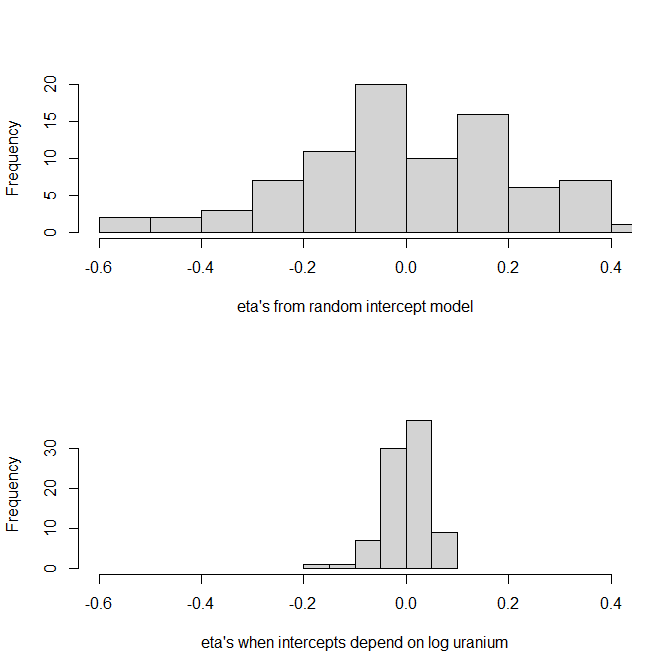 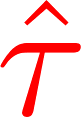 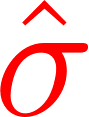 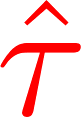 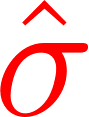 11/9/2022
17
There are lots of different models we could fit…  Here are some examples.
Intercept-only random-intercept model


Random-intercept model w / individual-level predictors


Random-intercept model w / individual & group level predictors
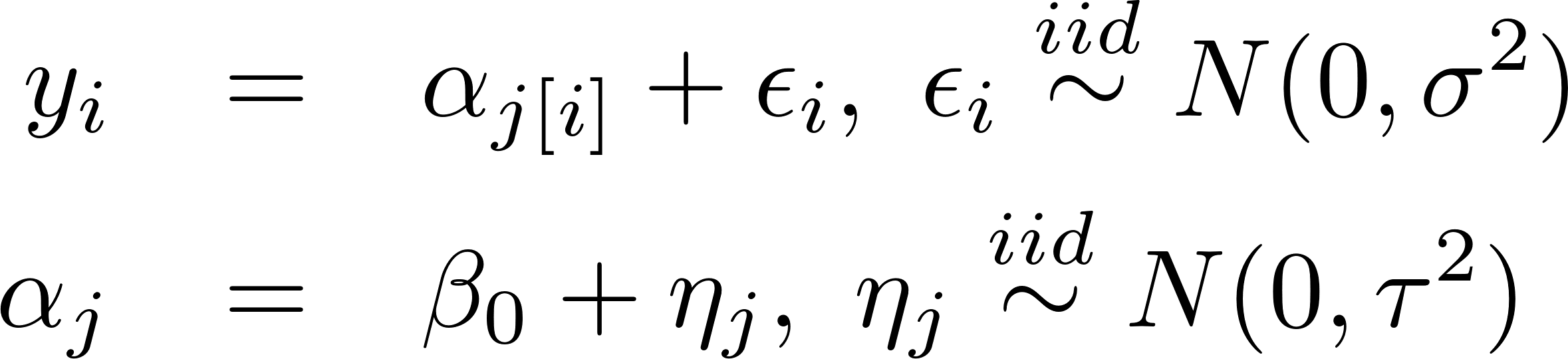 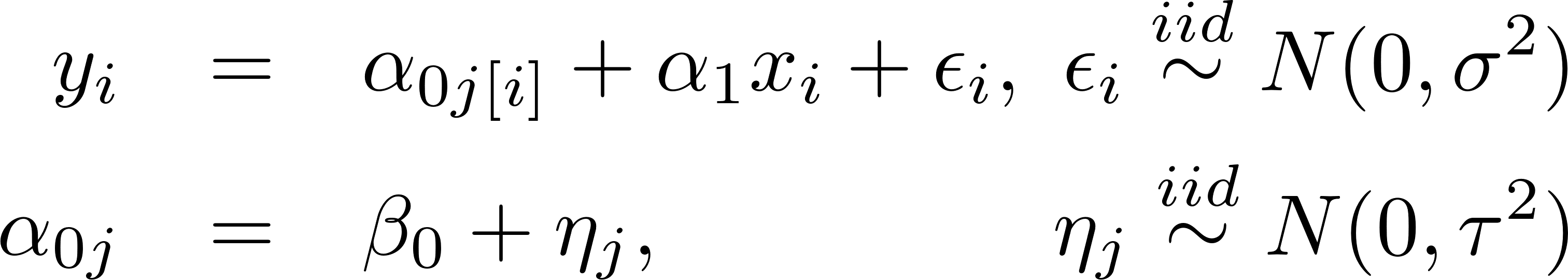 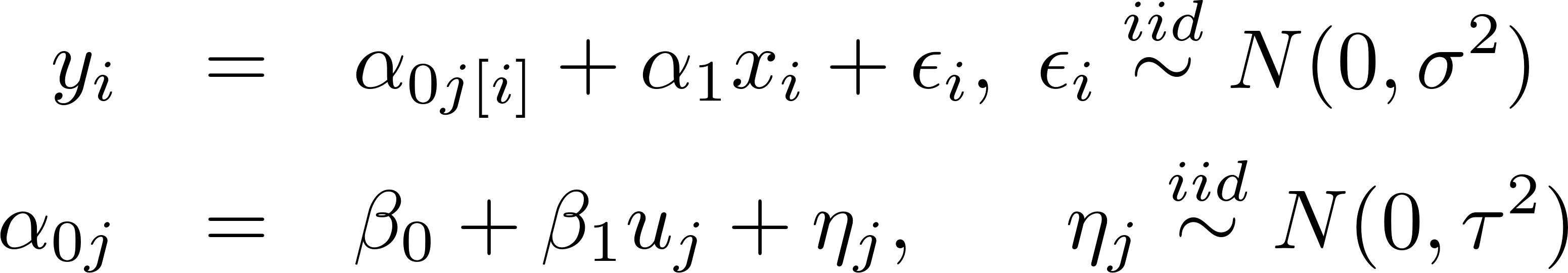 11/9/2022
18
Intercept-only random-intercept model
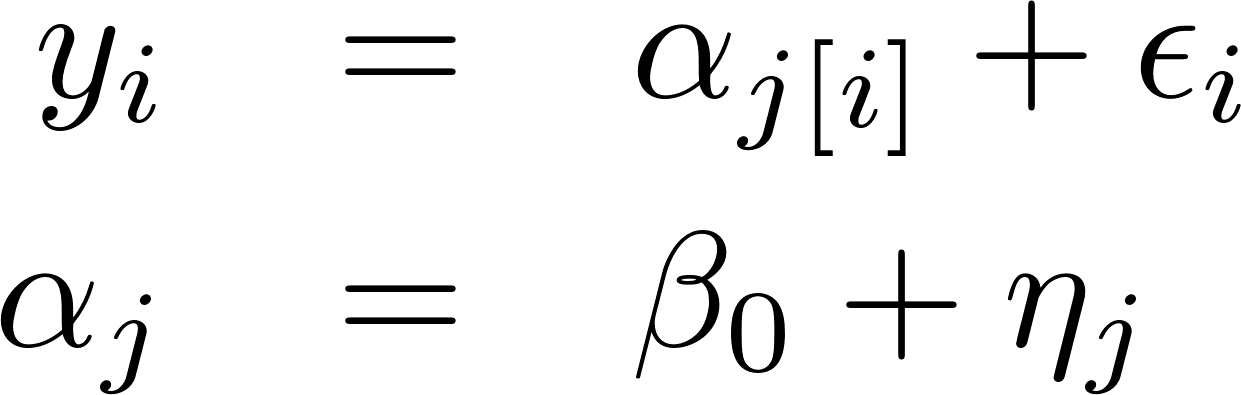 display() is a briefer version of 
summary() from library(arm)
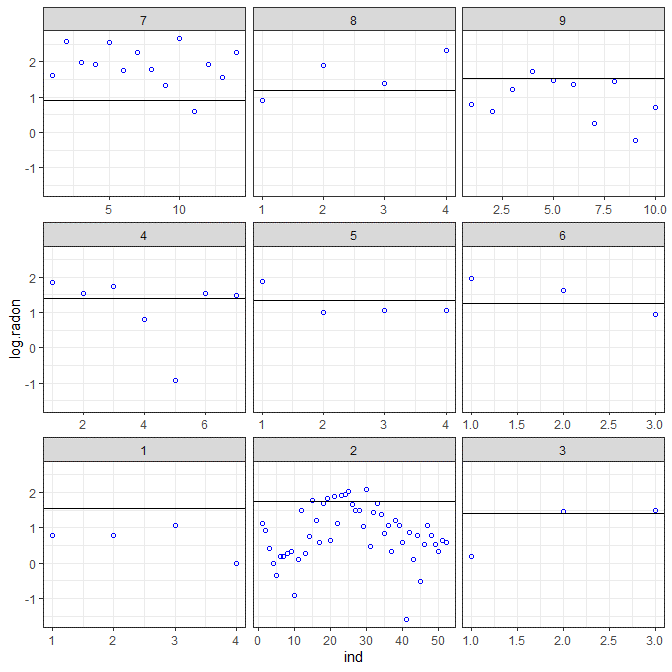 > y <- log.radon
> M0 <- lmer(y ~ 1 + (1 | county) )
> display(M0)
coef.est  coef.se 
    1.31     0.05 
Error terms:
 Groups   Name        Std.Dev.
 county   (Intercept) 0.31    
 Residual             0.80    
number of obs: 919, groups: county, 85
AIC = 2265, DIC = 2251, deviance = 2255 
> plot.counties <- 1:9
> county.sample <- mn.radon$county %in% plot.counties
> subset <- mn.radon[county.sample,]
> alpha0 <- coef(M0)$county[,1]
> params <- data.frame(plot.counties, alpha0[plot.counties],slopes=0)
> names(params) <- c("county","alpha0", "slopes")
> ggplot(subset,aes(x=ind,y=log.radon)) +
    facet_wrap( ~ county, as.table=F, scales="free_x") +
    geom_point(pch=1,color="blue") +geom_abline(data=params,aes(intercept=alpha0, slope=slopes))
Fixed effect
SD of random
effect
11/9/2022
19
Random-intercept model with individual predictors
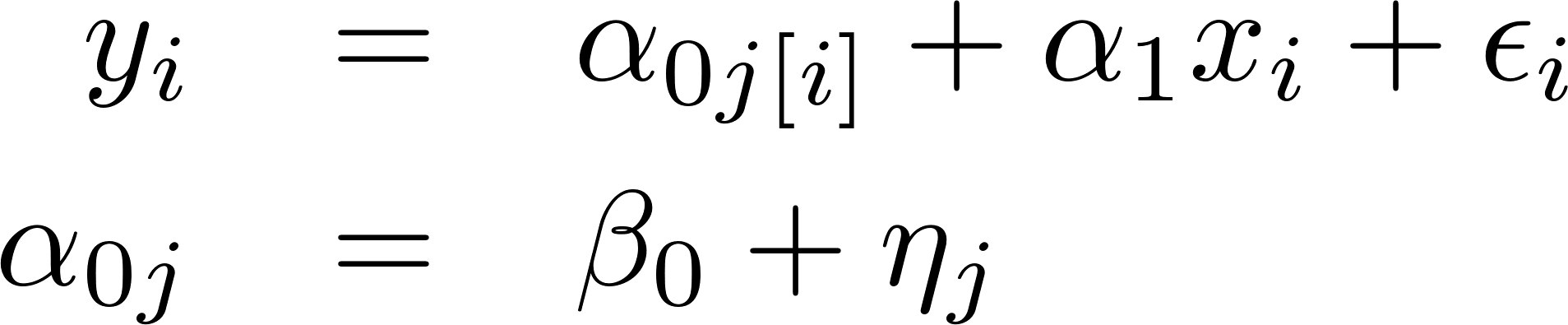 > y <- log.radon
> x <- floor
> M1 <- 
	lmer(y ~ x + (1 | county) )
> display(M1)
 coef.est coef.se
(Intercept)  1.46     0.05  
x           -0.69     0.07  
Error terms:
 Groups   Name        Std.Dev.
 county   (Intercept) 0.33    
 Residual             0.76    
number of obs: 919, groups: county, 85
AIC = 2179.3, DIC = 2156
deviance = 2163.7
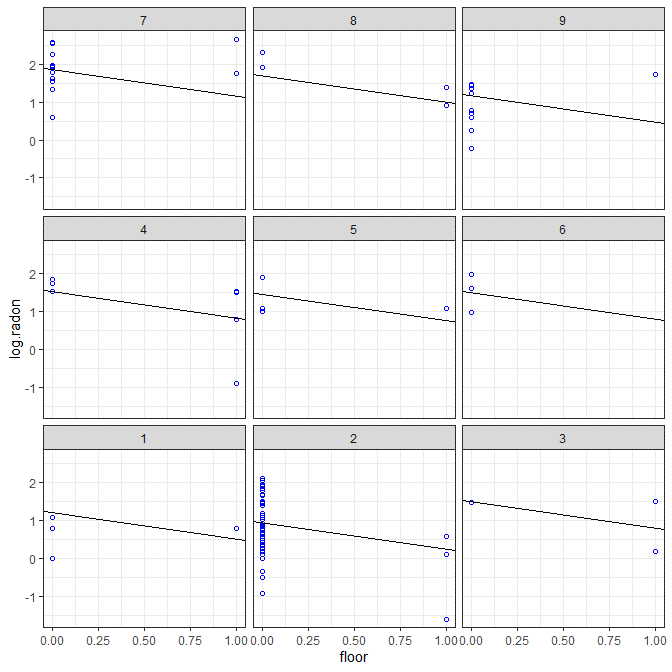 11/9/2022
20
Random-intercept model w / individual & group level predictors
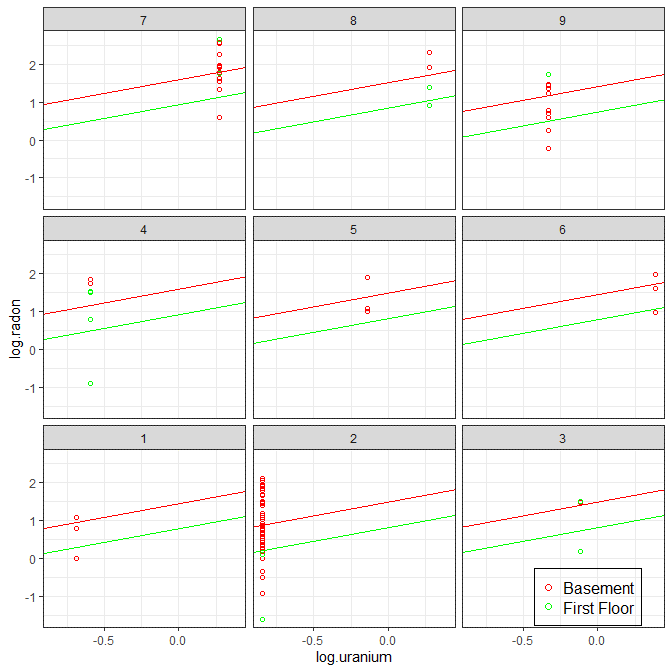 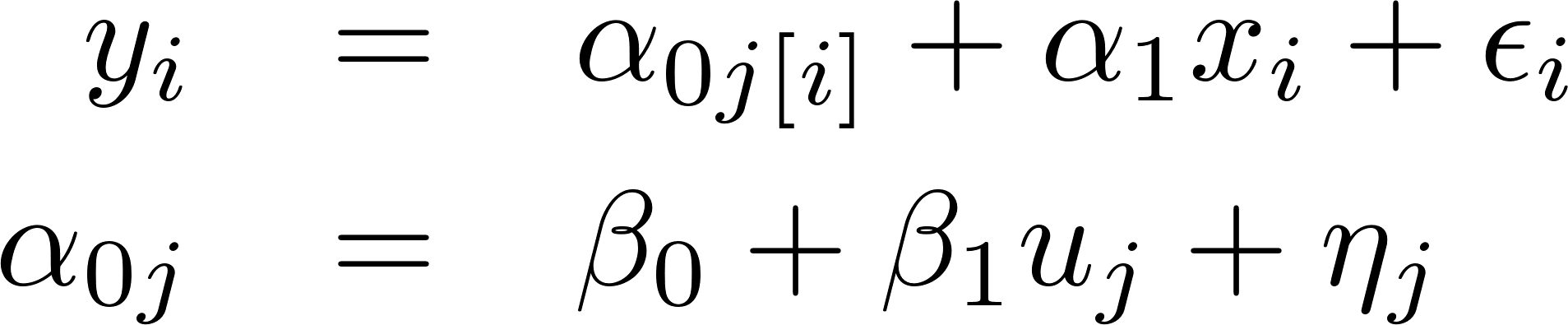 > y <- log.radon
> x <- floor
> u.full <- log.uranium
> M2 <- lmer(y ~ x + u.full + (1 | county))
> display(M2)

coef.est coef.se
(Intercept)  1.47     0.04  
x           -0.67     0.07  
u.full       0.72     0.09  

Error terms:
 Groups   Name        Std.Dev.
 county   (Intercept) 0.16    
 Residual             0.76    

number of obs: 919, groups: county, 85
AIC = 2144.2, DIC = 2111.5
deviance = 2122.9
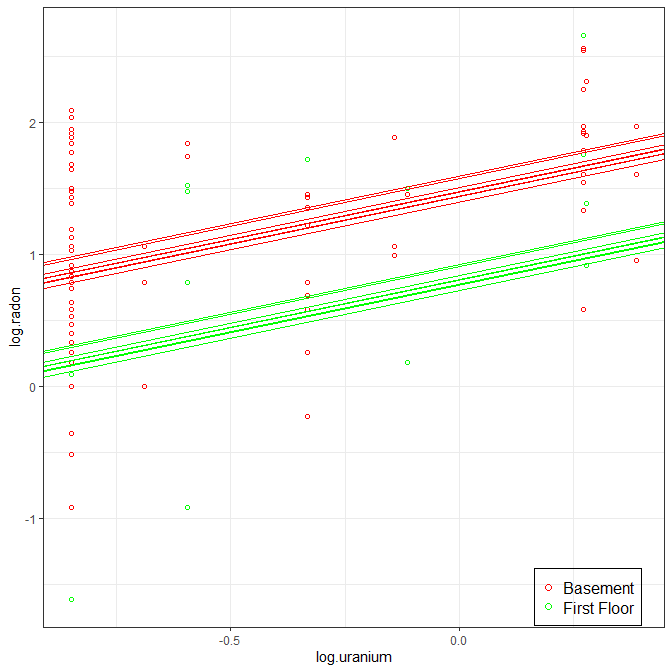 11/9/2022
21
One last Radon Model: Random Intercept, Random Slope, Gp Predictor
> display(M3)
         coef.est  coef.se
(Intercept)  1.46     0.04  
x           -0.64     0.09  
u.full       0.77     0.09  

Error terms:
 Groups   Name       SD  Corr 
 county   (Intcpt) 0.13          
          x        0.36  0.21 
 Residual          0.75          

number of obs: 919, groups: county, 85
AIC = 2142.6, DIC = 2106.7
deviance = 2117.7
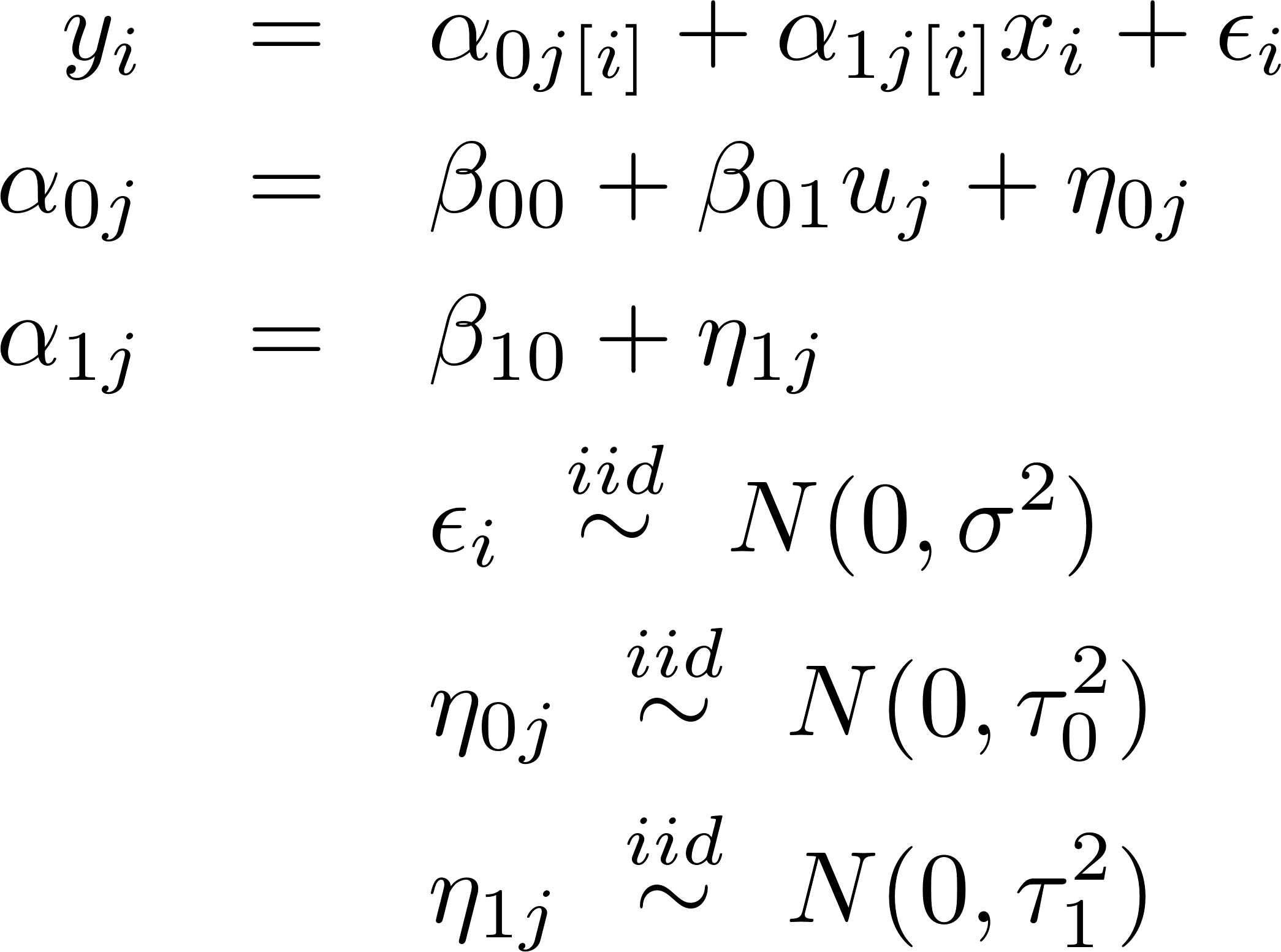 > y <- log.radon
> x <- floor
> u.full <- log.uranium

> M3 <- lmer(y ~  
  x + u.full + (1 + x | county) )
11/9/2022
22
One last Radon Model: Random Intercept, Random Slope, Gp Predictor
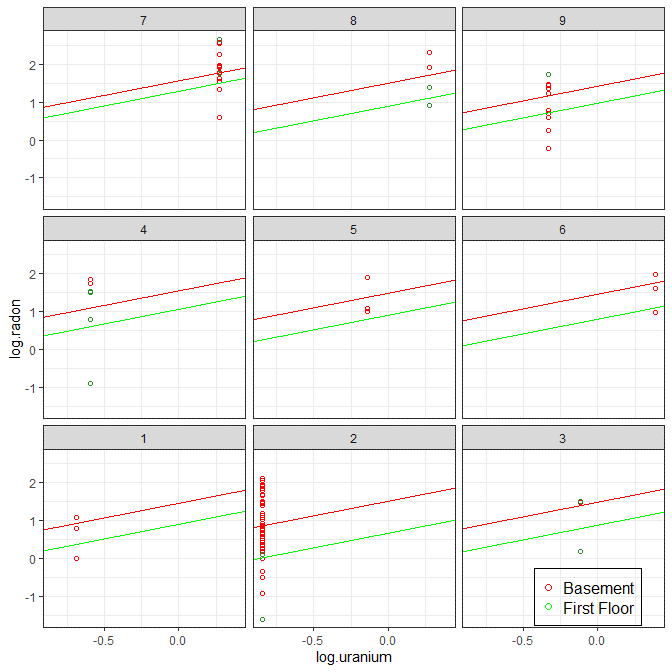 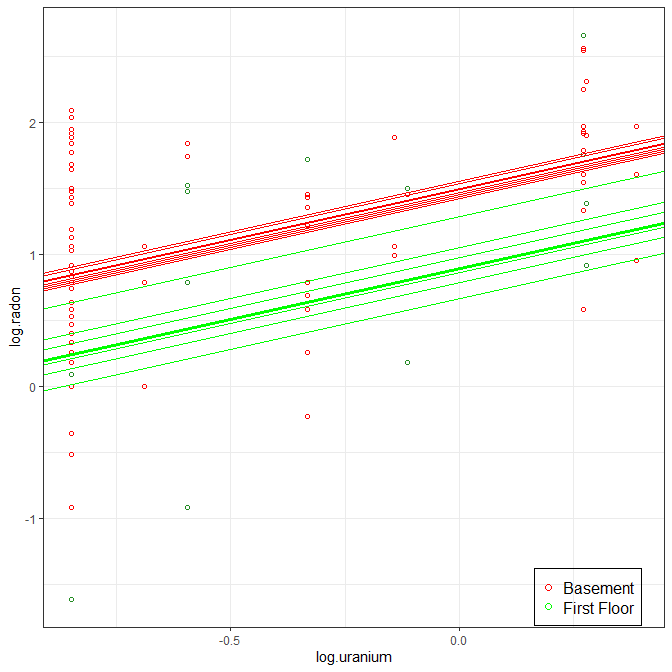 11/9/2022
23
More on Multiple Random Effects
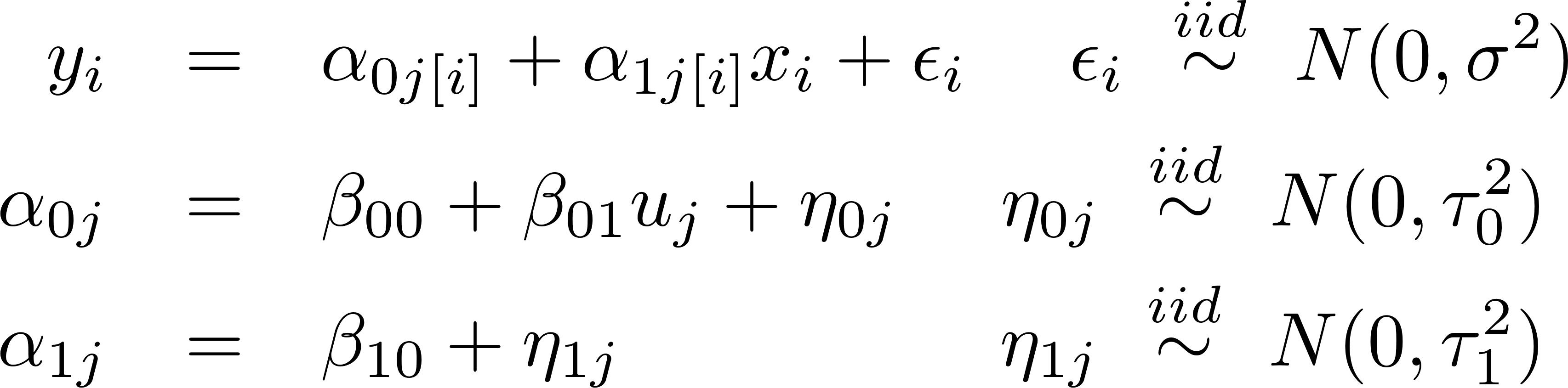 We always model ²i as “independent of everything” because it is the “unexplainable variation” 
                       might be dependent on each other!
Perhaps radon levels are relatively high in some counties (®0j large) but dissipate to a relatively constant level above ground (®1j large too).
Suggests                           might be correlated.
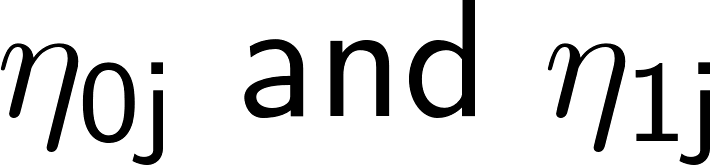 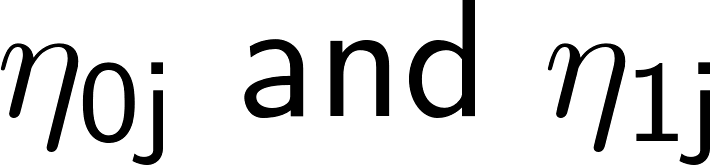 11/9/2022
24
Multiple Random Effects
Thus we often do (and lmer() does) model the correlation between random effects, e.g.:
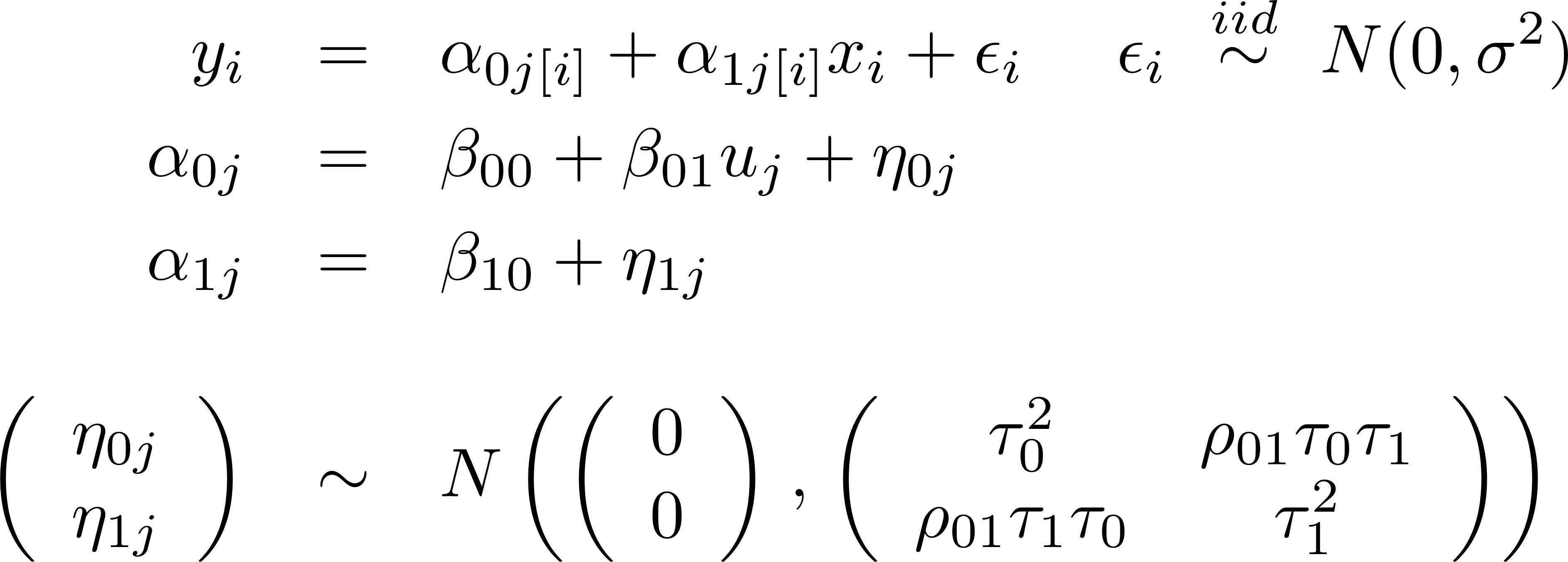 11/9/2022
25
Multiple Random Effects
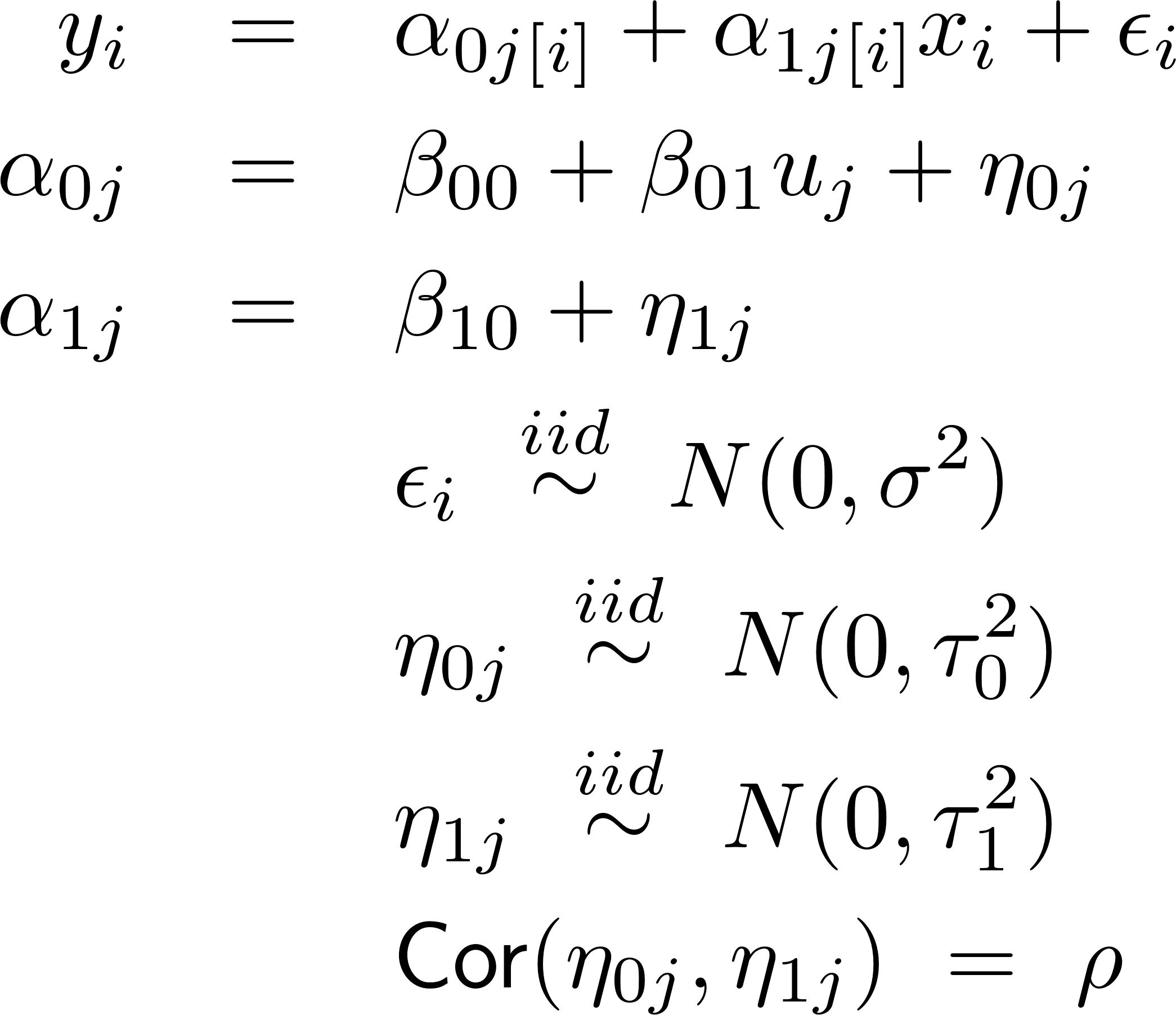 > display(M3)
         coef.est  coef.se
(Intercept)  1.46     0.04  
x           -0.64     0.09  
u.full       0.77     0.09  

Error terms:
 Groups   Name       SD  Corr 
 county   (Intcpt) 0.13          
          x        0.36  0.21 
 Residual          0.75          

number of obs: 919, groups: county, 85
AIC = 2142.6, DIC = 2106.7
deviance = 2117.7
> y <- log.radon
> x <- floor
> u.full <- log.uranium

> M3 <- lmer(y ~  
  x + u.full + (1 + x | county) )
11/9/2022
26
Correlation between random effects
In general it is better to leave the correlation in the model, than to take it out.
We are sometimes interested in centering one or more predictors for multilevel models, just as we were for ordinary linear models  (for interpretation, better numerical behavior, etc.)
MLM’s with estimated correlation are invariant (except for obvious main effects shifts) to centering and other linear shifts of the X’s
MLM’s without the correlation do not have this invariance property
11/9/2022
27
Summary
Three Ways to Write The Model
Brief intro to library(lme4) and lmer()
lmer() notation / modeling language
Minnesota Radon Levels, Part 2
Predicting county means with log(uranium)
Intercept-only random-interecept model
Random-intercept model with level 1 predictors
Random-intercept model with level 1 and level 2 predictors
More than one random effect
Random intercept, random slope
Correlation between random effects
11/9/2022
28